Министерство образования и науки РД
Управление образования г.Махачкалы
Многопрофильный лицей №39
им. Б.Астемирова
«Менторинг в системе сопровождения одаренных детей»
Махачкала, проспект имама Шамиля, 47
ege200639@yandex.ru
2018
МахачкалА
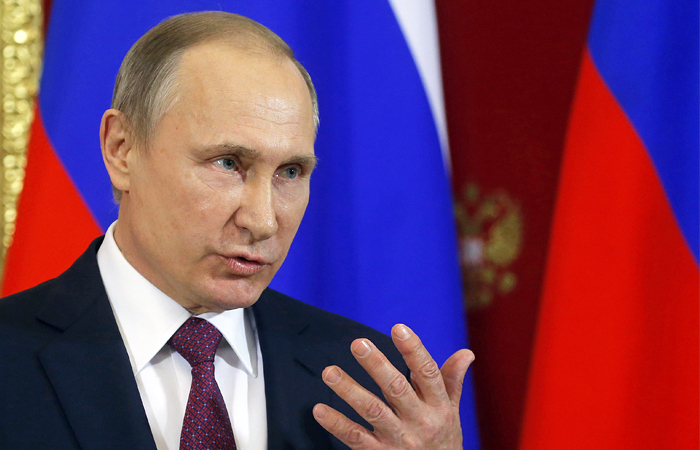 «Гении не падают с неба, они должны иметь возможность образоваться и развиваться»
 			        А.Бебель
Обращаясь к молодежи на открытии «Сириуса» В.В. Путин сказал: «Надо обязательно мечтать, строить амбициозные планы добиться большего, делать то, что до вас не делал никто… Я верю в вас, в успех каждого из вас. Вы можете, обязаны и будете побеждать!»
Социальное сопровождение одаренных детей, направленное на решение вопросов их медицинской и психологической поддержки
Структурный блок
Научный, культурный и экономический потенциал России зависит от качества подготовки специалистов, людей, неординарно мыслящих, способных нестандартно решать поставленные задачи, видеть перспективу и планировать свою деятельность на основе глубокого и критического анализа.
Исходя из этого, государством сделан основной акцент  на выявление одаренности у детей, создание условий для обучения и воспитания одаренных детей, реализации их потенциальных возможностей.
Нормативно-правовая база проекта
Федеральный закон от 29.12.2012 №273-ФЗ «Об образовании в Российской Федерации»;
Закон от 16.06.2014№48  «Об образовании в РД»;
Указ Президента Российской Федерации «О национальной стратегии действий в интересах детей на 2012-2017 годы» (от 1 июня 2012 года №761);
Постановление Правительства от 04.10.2000 г. №751 «О национальной доктрине образования в Российской Федерации» (на период до 2025 года);
Постановление Правительства РФ от 07.02.2011 г. №61 (ред. от 26.11.2012) «О Федеральной целевой программе развития образования на 2011-2015 годы»;
Распоряжение Правительства Российской Федерации от 22.11.2012 г. 
№2148-р «Об утверждении государственной программы Российской Федерации
«Развитие образования» на 2013-2020 годы»;
Распоряжение Правительства РФ от 17.11.2008 г. №1662-р (ред. от 08.08.2009) «О Концепции долгосрочного социально-экономического развития Российской Федерации на период до 2020 года» (вместе с «Концепцией долгосрочного социально-экономического развития Российской Федерации на период до 2020 года»);
Президентская программа «Дети России»;
Федеральная программа «Одаренные дети»;
Содержательный компонент
 Социальная защита одаренного ребенка, направленная на адаптацию к индивидуальной трассе обучения, возможным перегрузкам.
 Социальная защита одаренных детей, обеспечивающая им необходимую академическую мобильность
Структурный блок
Социальная помощь в профориентации и послешкольном обучении одаренного ребенка
Структурный блок
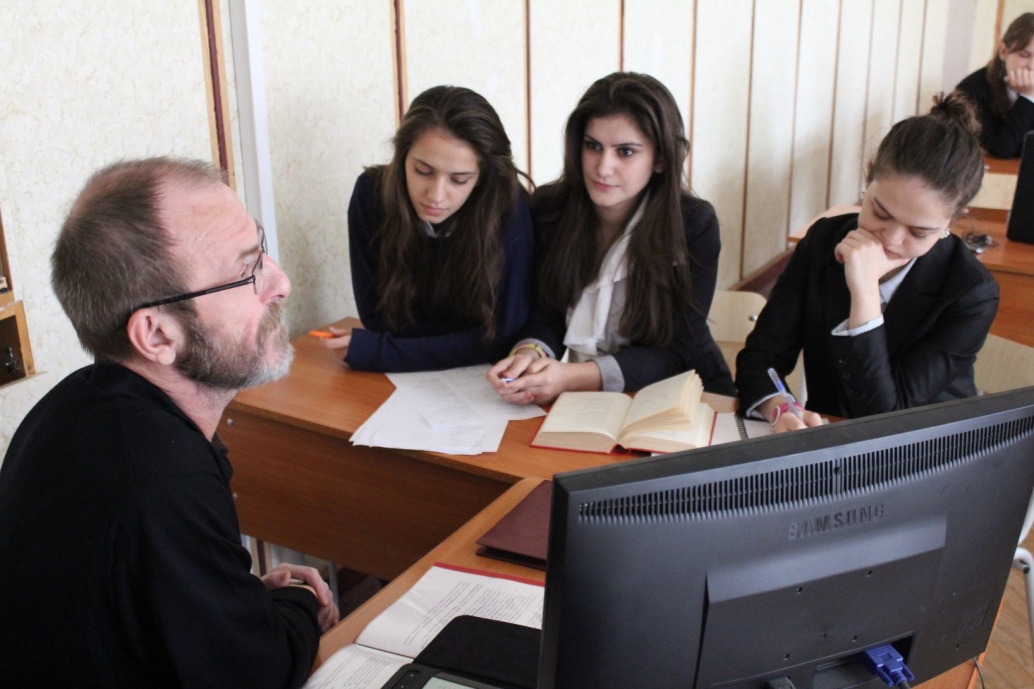 Определить ментора, учитывая при этом согласуется ли стиль работы специалиста с тем, к чему привык специалист
Республиканская программа «Развитие образования до 2020г.»;
Муниципальная программа «Столичное образование»;
Конвенция ООН «О правах ребенка»;
Устав образовательного учреждения «Лицей №39 им. Б.Астемирова»;
Программа развития лицея на 2017 – 2020г.г.
Мониторинг деятельности, анализ работы ментора
Алгоритм организации модели менторинга
Объяснить учащемуся, что взаимоотношения с ментором предполагают тесный долговременный контакт и личностный рост
Отчет 
учителя- предметника
Отчет 
классного руководителя
Отчет 
ментора
Отчет 
психолога
Обучение и просвещение. Разноуровневое обучение.
Общеинтеллектуальное направление
Сетевое взаимодействие для инди-видуального и группового менторинга
Выяснить, в чем конкретно нуждается ученик
Индивидуальное сопровождение одаренного ребенка, направленное на преодоление проблем познавательной деятельности и на обучение по индивидуальным образовательным         программам и планам
Презентация результатов деятельности через НПК, конкурсы и олимпиадное движение
Повышение уровня индивидуальных достижений одаренного  учащегося
Контроль 
процесса 
наставничества
PR кампания достижений учащихся
Разработка индивидуальных программ для сопровождения ОД, определение менторов
Распределение  ОД по направлениям с учетом склонностей
Проект содержит алгоритм действий педагогов. При этом он допускает вариативный подход, и не рассматривается как догматическая конструкция
Наш проект выступает в качестве теоретического и методического основания для практической работы при  сопровождении одаренных детей на всех этапах выявления их способностей и дальнейшей работы по их развитию.
Центральной фигурой в таком взаимодействии является сам ученик. Задача же наставника – помочь ему раскрыть способности, выбрать путь и способствовать движению по этому пути
Формирование банка данных ОД
Психолого-педагогическое выявление  одаренных детей, диагностика, батарея тестов по выявлению интеллектуальной одаренности, школьные научно-практические сессии
Начальная школа
Среднее звено
Старшее  звено
использование системы комплексного подхода к выявлению одаренности
Риски реализации проекта, способы их минимизации
Неправильное или неадекватное выявление одаренности ребенка
Игровой или ролевой – ролевая игра, деловая игра, тренинг и т.п.
Собственно «исследование». Нахождение информации по сформулированному вопросу-теме-проблеме.
Обработка и анализ найденных результатов. Особое внимание уделяется анализу эффективности и комфортности хода работы в связи с выбранным образовательным модулем.
Выбор способа оформления полученных результатов и предъявле-ния их (классу, коллективу студии и т.д.).
Совместная рефлексия.
Планирование следующего направления работы.
Возрастание учебной нагрузки учащихся при реализации проекта
использование здоровьесберегающих технологий
МЕНТОРИНГ?
МЕНТОРИНГ?
Этапы реализации проекта
Менторинг (анг. mentoring) – длительный процесс создания доверительных, личностно заинтересованных взаимоотношений между ментором и подопечным, направленный на достижение у последнего существенной динамики в совершенствовании знаний, мышления, эффективности практических действий…
Менторство – наставничество в более глубоком понимании этого слова
 Совершенствование системы взаимодействия педагогов с одаренными детьми, оптимизация деятельности педагогов по формированию положительной мотивации обучающихся
 Постоянное совершенствова-ние методической системы работы с одаренными учащимися
Неправильные действия субъектов образовательного процесса в рамках проекта
I этап. Вступительная диагностическая, определяющая уровень развития познавательных интересов.
II этап. Определение мотивации к обучению, самооценки, комплексный качественно-сравнительный анализ развития ребенка и скрытой одаренности, зоны ближайшего развития.
III этап. Выявление мотивации, определение интеллектуальной активности, самооценки, силы воли, самоконтроля, тревожности.
IV этап. Мотивация личностных достижений, самооценка, уровень притязаний, социометрия. Учет новых фактов проявления одаренности, внешняя экспертиза одаренности.
Диагностический
Организационно-деятельностный
Практико-реализующий
Анализ результатов сопровождения
ОЦЕНКА ДОСТИЖЕНИЙ УЧЕНИКА  на различных этапах освоения маршрута
ТЕХНОЛОГИИ  организации  обучения и развития
ОПРЕДЕЛЕНИЕ СОДЕРЖАНИЯ индивидуальных программ
ЗАДАЧИ ПРОЕКТА:
Разработать модель менторского сопровождения одаренного школьника.
Определить формы и этапы менторского сопровождения  одаренного ученика.
Выявить и раскрыть педагогические условия эффективности менторского сопровождения одаренного ученика
ОПРЕДЕЛЕНИЕ ЦЕЛЕЙ И ЗАДАЧ, которые будут достигнуты учеником  по окончании ИОМ с учетом диагностики уровня развития  его способностей
РАЗРАБОТКА  ИНДИВИДУАЛЬНОГО ПЛАНА в рамках временного интервала
Формы работы с одаренными детьми в процессе реализации проекта
Формы работы с одаренными детьми при реализации проекта
Зона неформального общения
Якласс, Учиру
Схема построения индивидуального образовательного маршрута одаренного ребенка
Предметные недели
Освещение в СМИ
Спецкурсы, элективные курсы
Участие в олимпиадах, интеллектуальных конкурсах
Творческие мастерские
Сотрудничество с другими школами, ВУЗами
Формулирование первичного вопроса и на его основе темы пред-полагаемого мини-исследования (творческой работы, проекта и т.п.)
Составление карты поиска: где можно найти ответ на вопрос? Цель этой работы – овладеть культурными средствами самообразования.
Выбор базового образовательного модуля (каким способом я буду добывать информацию? Ее обрабатывать? Предъявлять?)
-а) Научный или знаковый – «академический»: заметка в газете, статья, реферат, доклад, учебное исследование.
-б) Коммуникативный – посредством специально организованного общения: интервью, анкетирование, устный вопрос, участие в НПК.
Исследовательская деятельность и участие в НПК
Работа по индивидуальным планам
Акцент работы с одаренными детьми в процессе реализации проекта смещается в сторону индивидуальных программ, индивидуальных образовательных планов.
ЦЕЛЬ:
Создание эффективной системы по выявлению и сопровождению интеллектуально одаренных детей в рамках образовательного пространства ОУ